RUNGTA COLLEGE OF DENTAL SCIENCES & RESEARCH
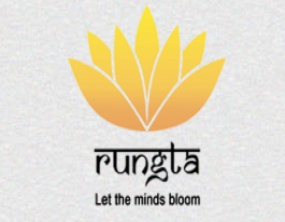 PERIAPICAL RADIOLUCENCIES
DR. FATIMA KHAN
ORAL MEDICINE, DIAGNOSIS & RADIOLOGY
SPECIFIC LEARNING OBJECTIVE
SPECIFIC LEARNING OBJECTIVE
INTRODUCTION
Periapical pathoses represent changes noted at the apices of teeth within the alveolar process that are suspected on examination, visualized via imaging, and confirmed via histopathology. They can be bone forming or destructive. There are pathologic entities that show both types of changes at the apical regions. These lesions must be identified if they are odontogenic in origin because treatment modalities differ
CLASSIFICATION
ANATOMIC PSEUDOPERIAPICAL RADIOLUCENCIES
TRUE PERIAPICAL RADIOLUCENT LESIONS
PULPOPERIAPICAL RADIOLUCENCIES:
Periapical granuloma
Radicular cyst
Scar
Surgical defect
Chronic and acute dentoalveolar abscesses
Osteomyelitis
PERIAPICAL CEMENTOOSSEOUS DYSPLASIA (PERIAPICAL CEMENTOMA)
PERIODONTAL DISEASE
TRAUMATIC BONE CYST
NON-RADICULAR CYSTS
MALIGNANT TUMORS
RARITIES:
Ameloblastoma
Aneurysmal bone cyst
Cementifying and ossifying fibromas
Giant cell granuloma
Leukemia
PULPOPERIAPICAL RADIOLUCENCIES
PERIAPICAL GRANULOMA:
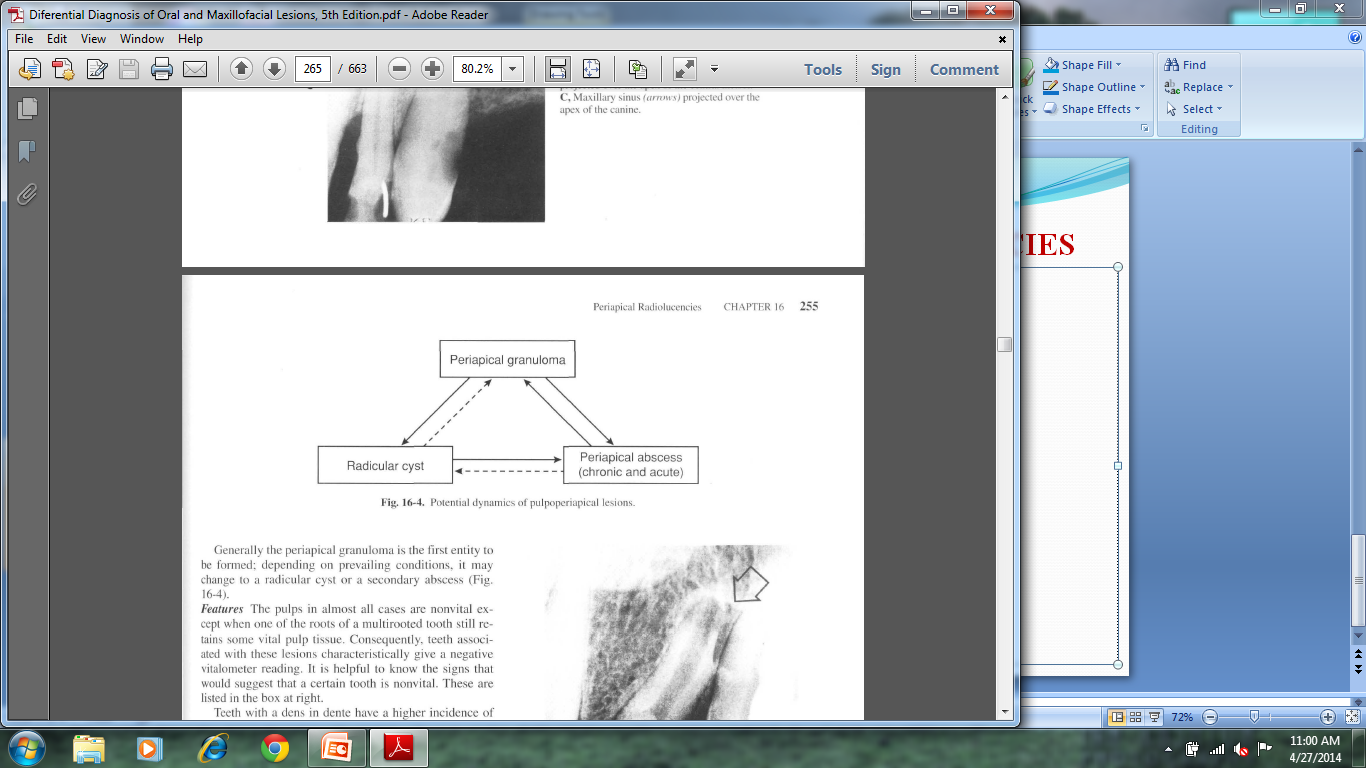 It is the most common type of pathologic radiolucency.
On radiographic examination the lesion is a well-circumscribed radiolucency somewhat rounded and surrounding the apex of the tooth . 
This periapical radiolucency may have a thin radiopaque (hyperostotic) border.
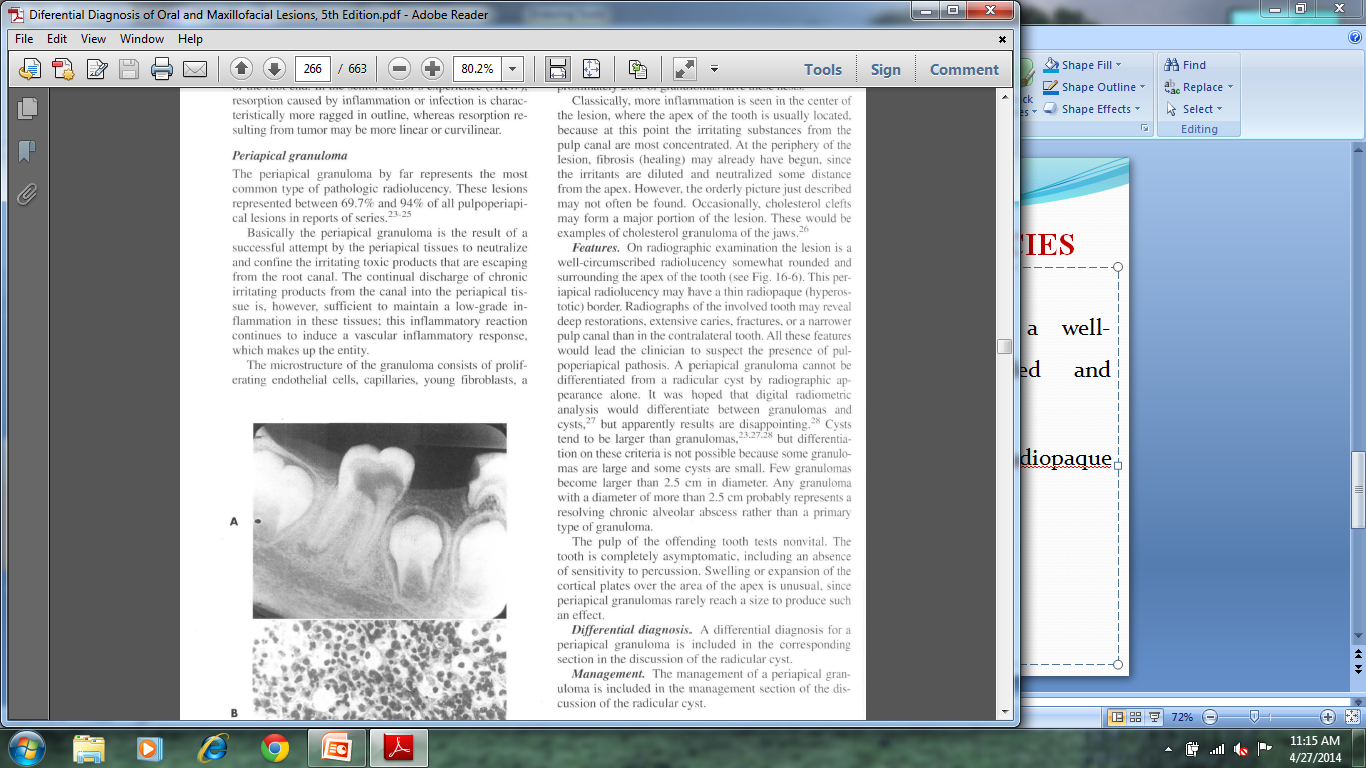 Radiographs of the involved tooth may reveal deep restorations, extensive caries, fractures or a narrower pulp canal than in the contralateral tooth.
RADICULAR CYST/ PERIAPICAL CYST
It is the second most common pulpoperiapical lesion.
It is an inflammatory odontogenic cyst.
All radicular cysts probably originate in preexisting periapical granulomas.
It is located at the apex of a non-vital tooth.
Mostly found in  maxilla, especially around the incisors and canines.
Periphery usually has well-defined cortical border.
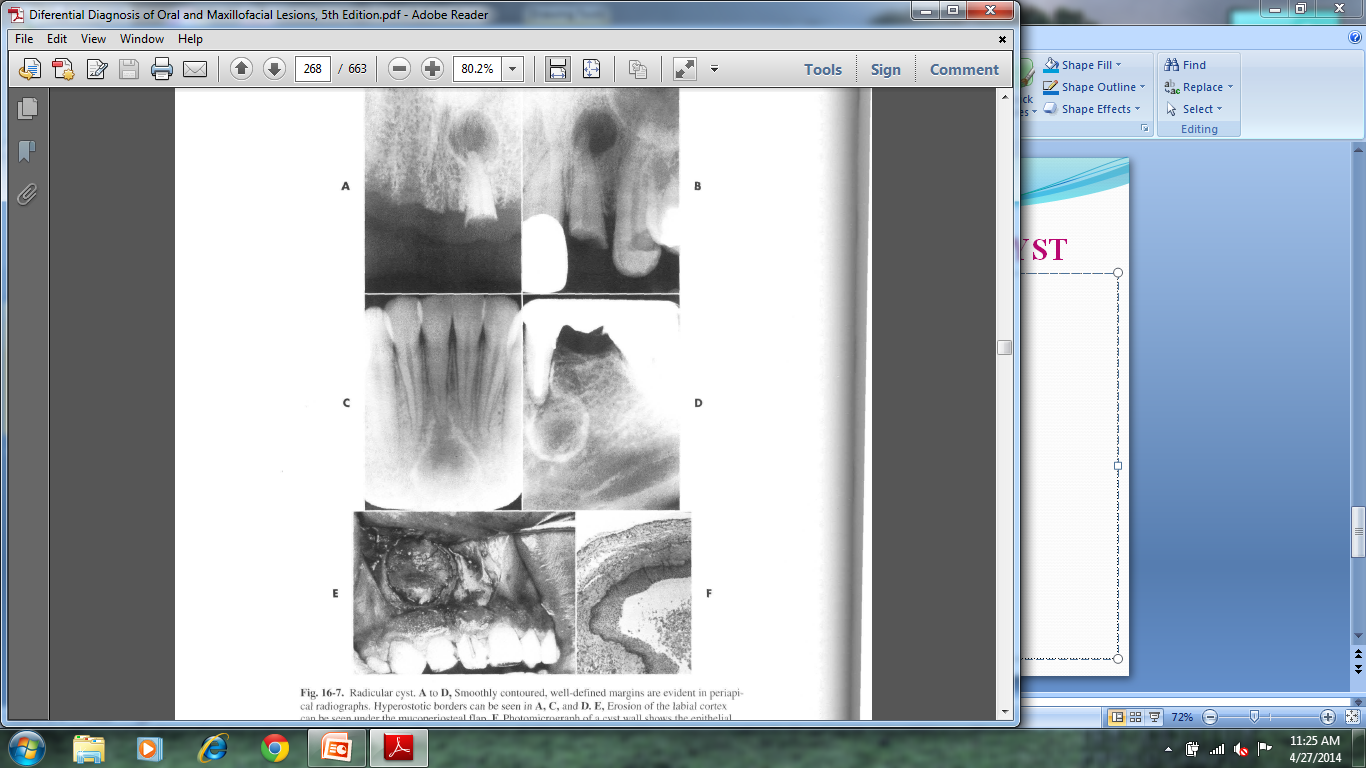 PERIAPICAL SCAR
The periapical scar is composed of dense fibrous tissue and is situated at the periapex of a pulpless tooth in which usually the root canals have been successfully filled. 
The periapical scar causes a well-circumscribed radiolucency that is more or less round and on radiographic examination resembles the periapical granuloma and cyst . 
It is frequently smaller than either of these entities. 
The tooth is asymptomatic, and the associated radiolucency remains constant in size or perhaps shrinks slightly.
SURGICAL DEFECT
It is an area that fails to fill in with osseous tissue after surgery and accounts for approximately 3% of all periapical radiolucencies.
Radiographically, it is usually rounded in appearance, is smoothly contoured and has well defined borders.
It is not more than 1cm in diameter.
Radiolucent shadow may be projected directly over the apex or a few mm beyond the apex of the endodontically treated tooth.
Tooth are usually asymptomatic.
CHRONIC AND ACUTE DENTOALVEOLAR ABSCESSES
Radiographs of the related tooth frequently show features
    such as deep restorations, caries, narrowed pulp chambers, or canals, which suggest that the pulp is nonvital.
The roots of these teeth may also show resorption at the apex.
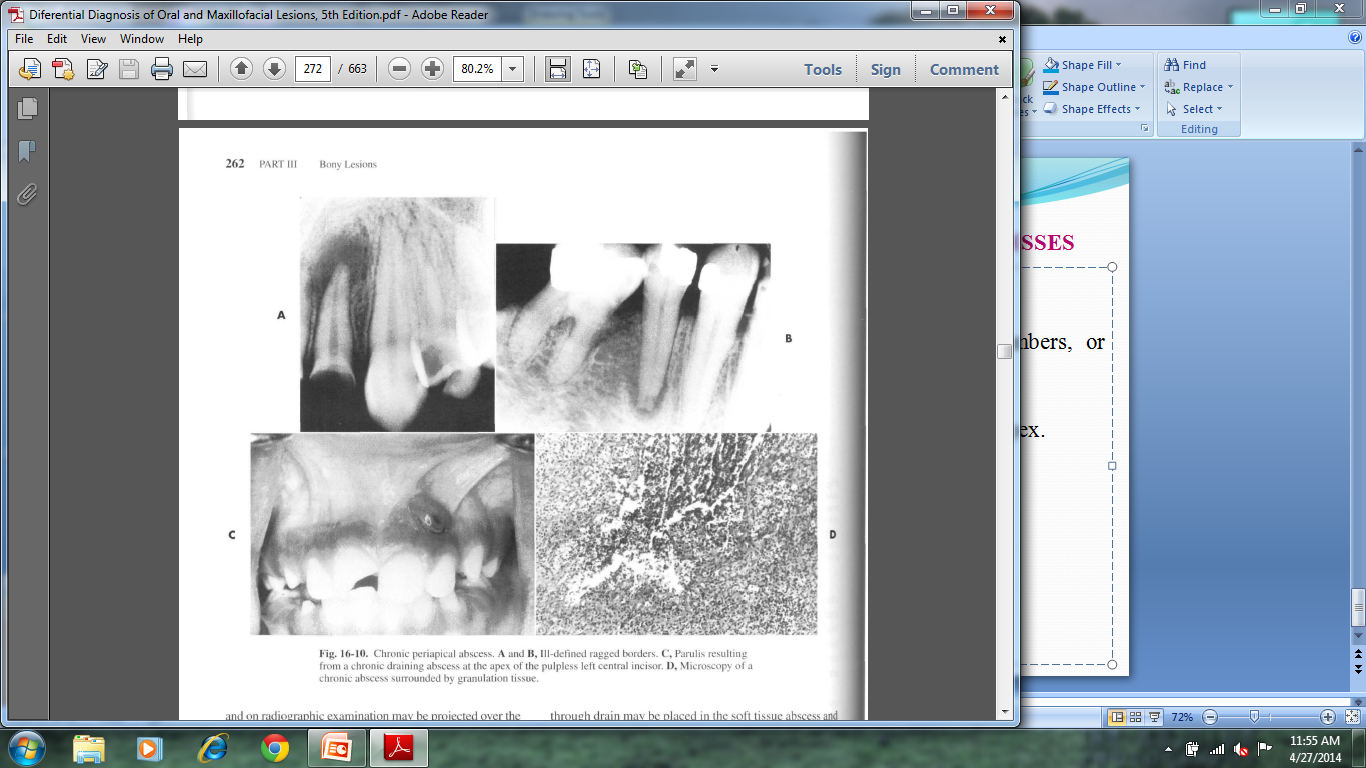 OSTEOMYELITIS
Periapical abscess developes into an acute or chronic osteomyelitis, especially in patients with depressed systemic resistance or with very dense bone.
The offending tooth usually contains a nonvital pulp, may be sensitive to percussion, and may have been previously associated with an acute or chronic periapical abscess.
 Rounded periapical radiolucency that resembles the image seen in a periapical cyst, granuloma, or abscess.
 The borders of the radiolucency are poorly defined and ragged.
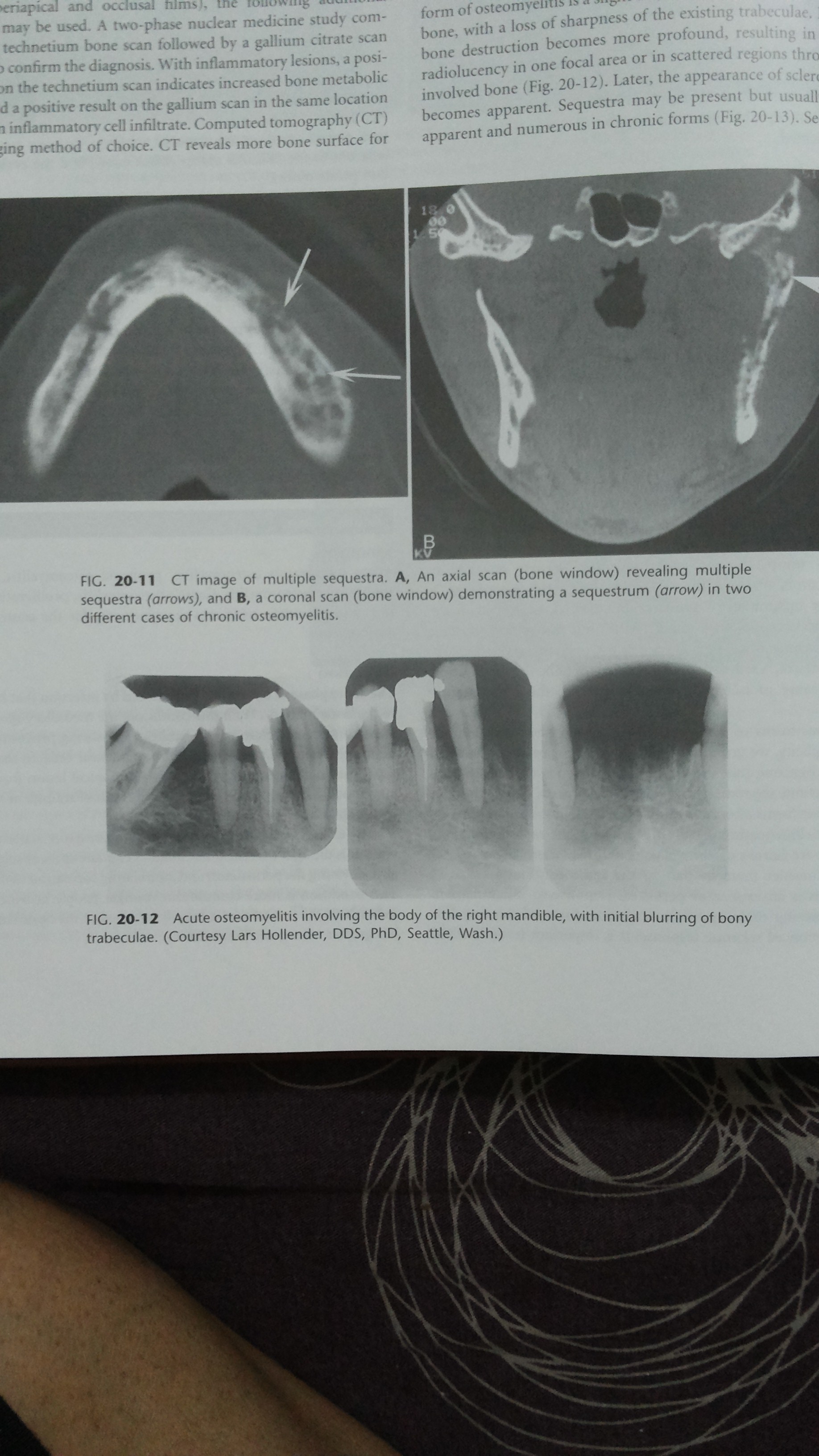 DENTIGEROUS CYST/ FOLLICULAR CYST
After radicular cyst, the dentigerous cyst is the most common odontogenic cyst.
Dentigerous cyst forms adjacent to the crown of an unerupted tooth, sometimes the position of the crown of the involved tooth and the extension of the cyst is such that the pericoronal radiolucency is projected over the apex of a neighboring tooth.
PERIAPICAL CEMENTOOSSEUS DYSPLASIA
The early (osteolytic or fibroblastic) stage is radiolucent.
As these lesions mature, they pass through an intermediate stage, which is indicated by a radiolucent area containing radiopaque foci.
The final stage is referred to as the mature lesion; it has become almost completely calcified and appears as a well-defined, solid, homogeneous radiopacity surrounded in most cases by a thin radiolucent border.
Occurs as radiolucencies that are usually somewhat rounded, have well defined borders.
Teeth have vital pulps.
Occur mostly in the mandibular incisor region.
PERIODONTAL DISEASE
Radiolucency is usually caused by advanced periodontal bone loss involving one tooth more severely than the teeth immediately adjacent. 
The entire bony support of the involved tooth may be destroyed and the tooth may appear to be floating in a radiolucency.
Teeth with advanced periodontal destruction are usually quite mobile and sensitive to percussion.
TRAUMATIC BONE CYST
Usually discovered on a routine radiograph.
Teeth are vital and lamina dura is intact.
Occur mostly in mandibular premolar and molar region.
On radiographic examination a traumatic bone cyst is a well-defined (cystlike) radiolucency above the mandibular canal, is predominantly round to oval, and may be positioned somewhat symmetrically about the periapex of a root.
It usually extends superiorly between the premolar and molar roots, producing a scalloped appearance.
RARITIES
ANEURYSMAL BONE CYST
The ABC is a slow-growing lesion that affects the mandible more often than the maxilla.
Because it grows slowly, it may expand and thin the cortical plates, but it usually does not destroy them.
It may be slightly tender, and teeth may be missing or displaced, but root resorption is seldom seen.
AMELOBLASTOMA
Mostly seen in the molar ramus region of mandible.
Has well defined borders.
Internal structure varies from totally radiolucent to mixed with the presence of bony septa creating internal compartments.
Cause extensive root resorption and tooth displacement.
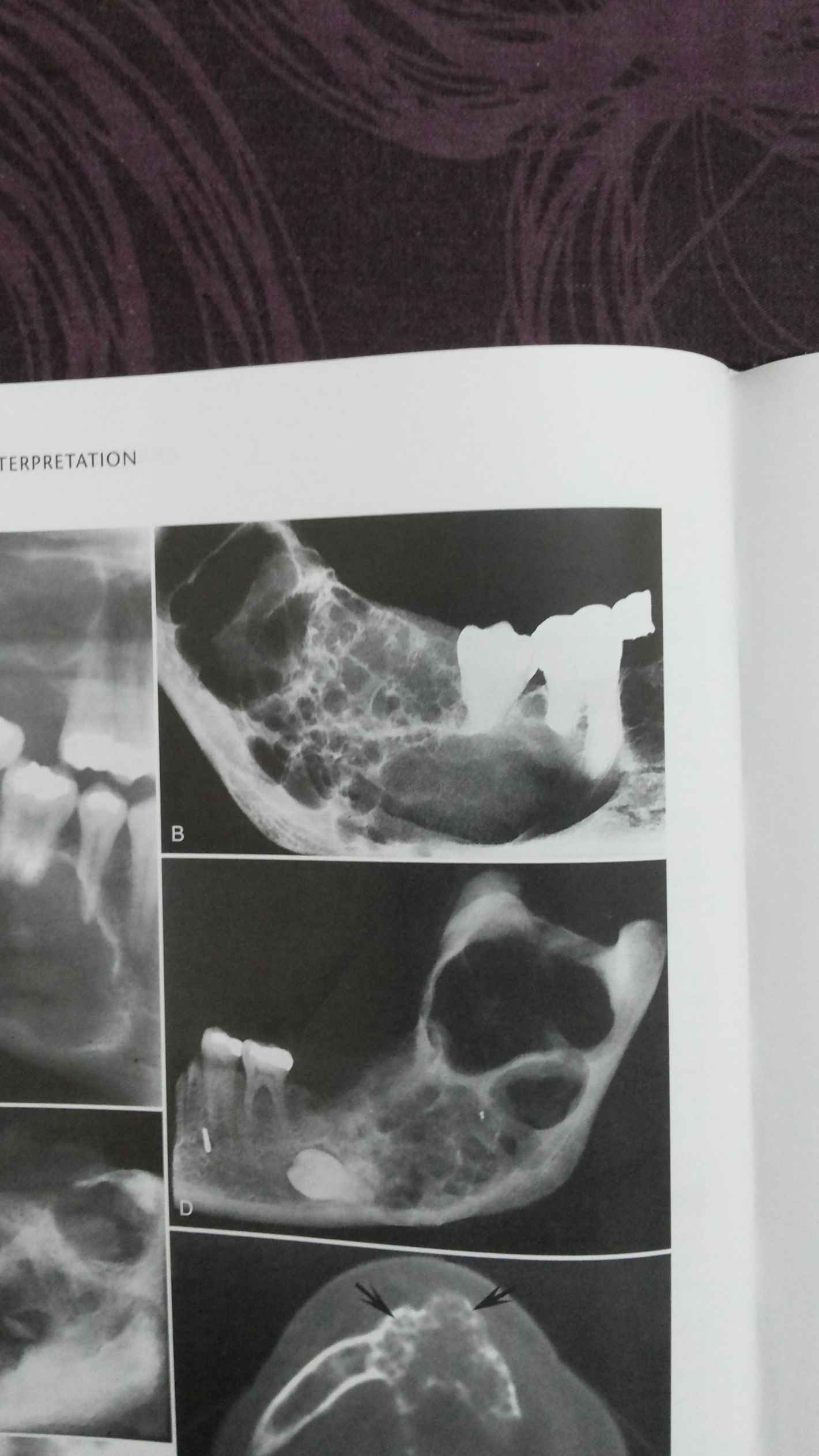 LEUKEMIA
Affects the entire body because it is a malignancy of bone marrow, which discharges malignant cells into circulating blood.
Frequently, it may be localized around the periapical region of tooth, giving the appearance of rarefying osteitis.
Ill-defined patchy radiolucent areas and generalized radiolucency of bone.
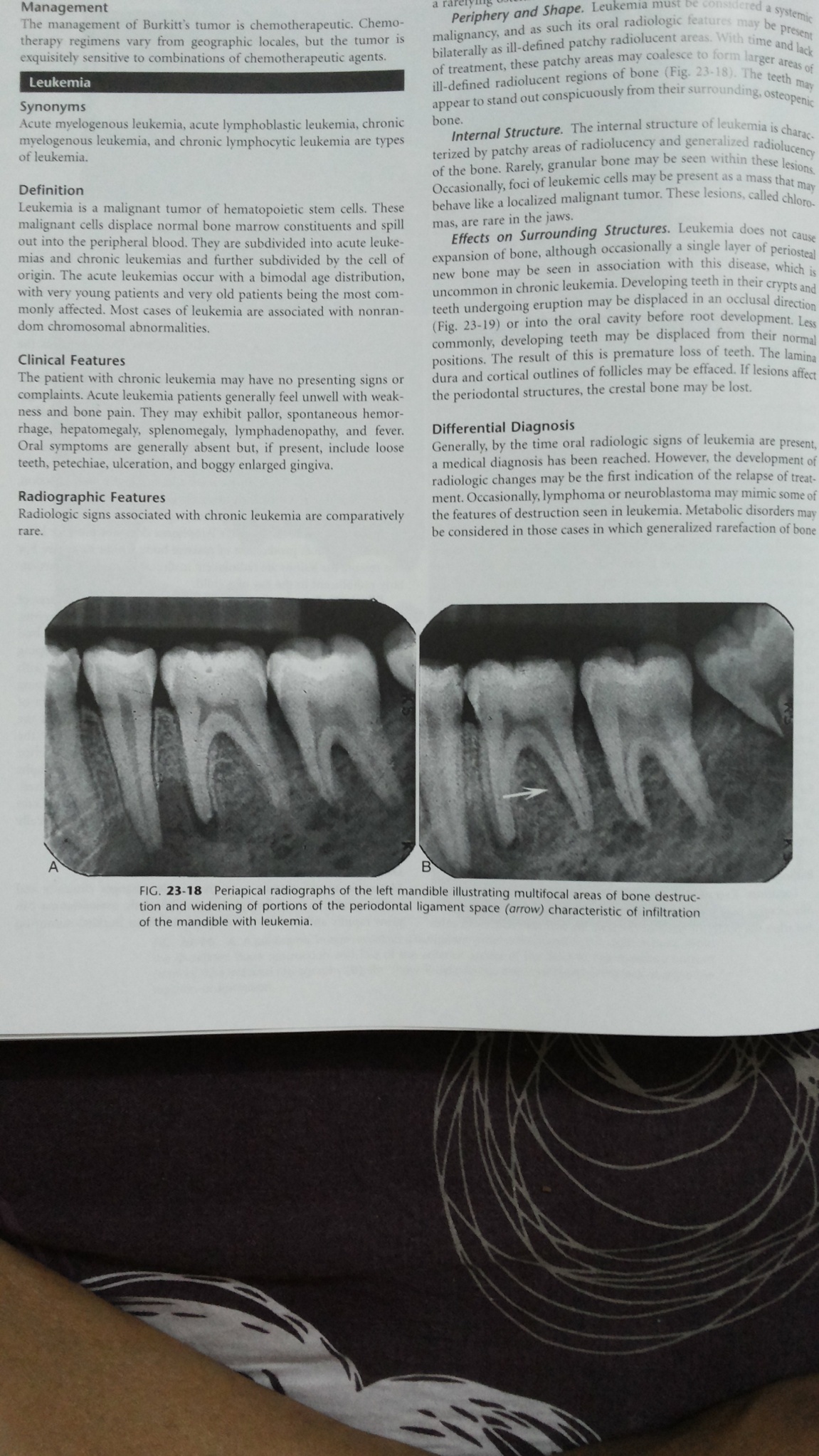 GIANT CELL GRANULOMA
It is the common lesion in the jaws that affects mostly adolescents and young adults.
Most common presenting sign is painless swelling.
Lesion develop in the mandible twice as often as maxilla.
It usually produces a well-defined radiographic margin in the mandible.
Often displace and resorb teeth.
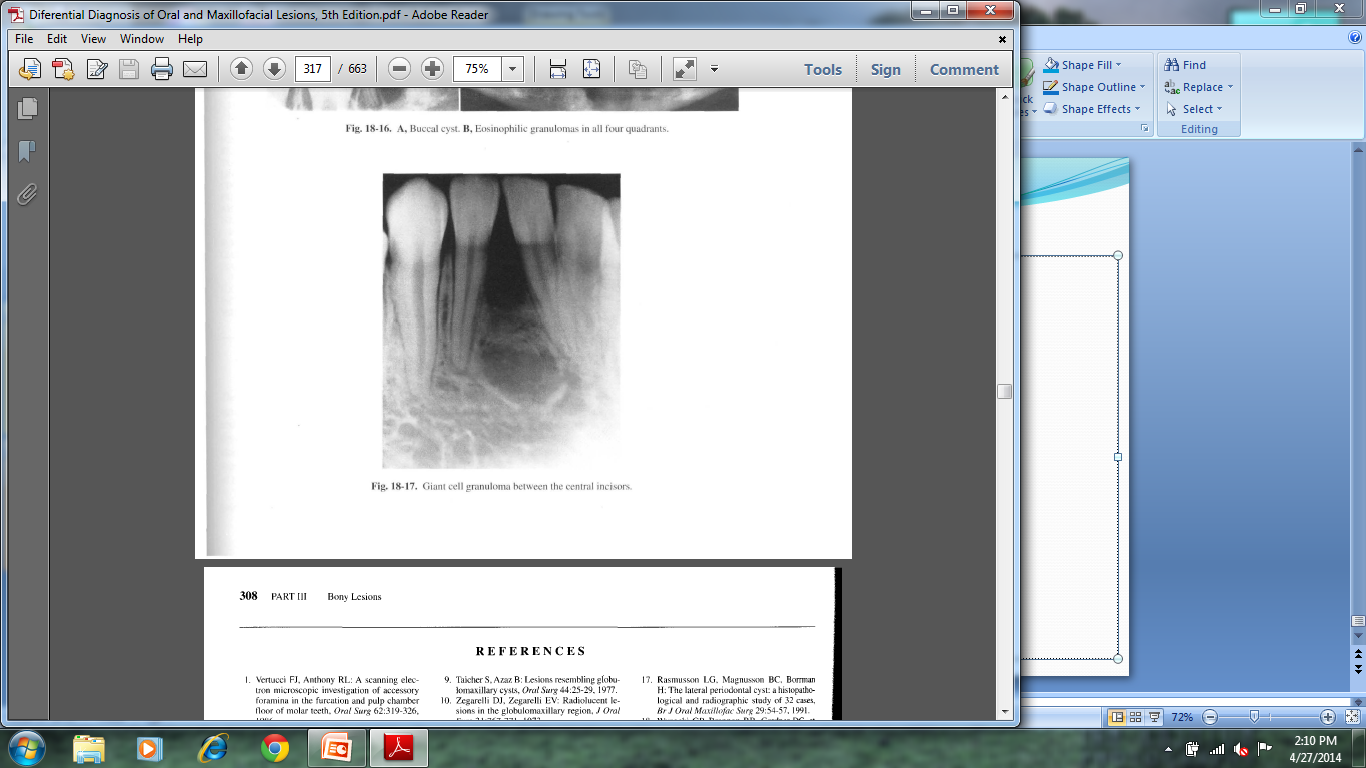 CONCLUSION
Periapical radiolucency is often present as an element of poor oral health status and likely has an adverse clinical significance, which should motivate diagnostic and clinical attention to the findings.
Probable Questions
Differential diagnosis of Periapical radiolucencies
D/D of Unilocular radiolucencies contacting the tooth
REFERENCES
White and Pharoah, edi.6
Diagnostic imaging of the jaws, Langlais and Langland. Edi. 1925 
Differentail diagnosis  of Oral & Maxillofacial Lesions Wood & Goaz, 5th Edition